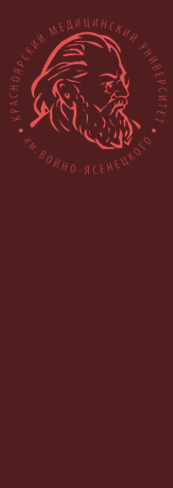 КРАСНОЯРСКИЙ ГОСУДАРСТВЕННЫЙ МЕДИЦИНСКИЙ УНИВЕРСИТЕТ ИМ. В.Ф. ВОЙНО-ЯСЕНЕЦКОГО
КАФЕДРА МЕДИЦИНСКОЙ КИБЕРНЕТИКИ И ИНФОРМАТИКИ
Информационное моделирование систем
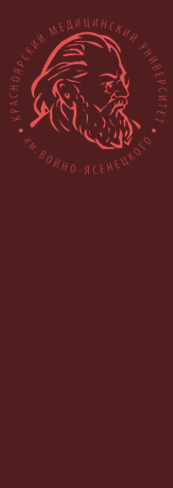 ЦЕЛИ
ЗНАТЬ
Способы использования ЭВМ в здравоохранении 
Методические подходы к формализации и структуризации различных типов медицинских данных, используемых для формирования решений в ходе лечебно-диагностического процесса 
УМЕТЬ
Применять технические и программные средства в здравоохранении
ВЛАДЕТЬ
Методами компьютерного моделирования медицинских процессов 

.
2
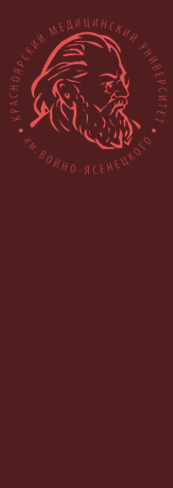 ХРОНОКАРТА ЗАНЯТИЯ
3
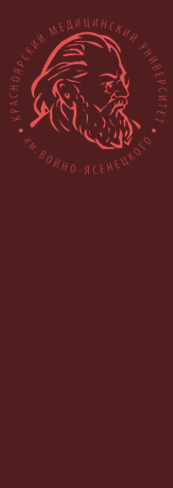 Классификация БД и СУБД. Ранние модели
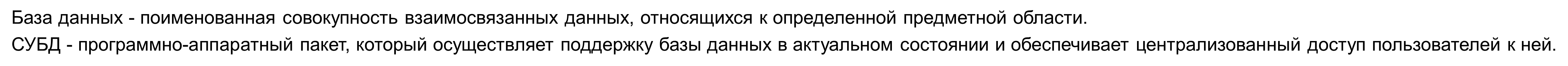 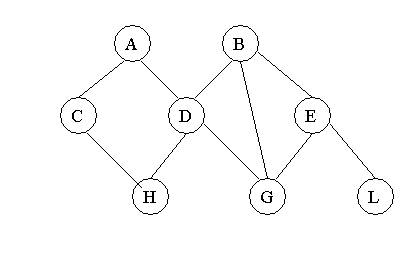 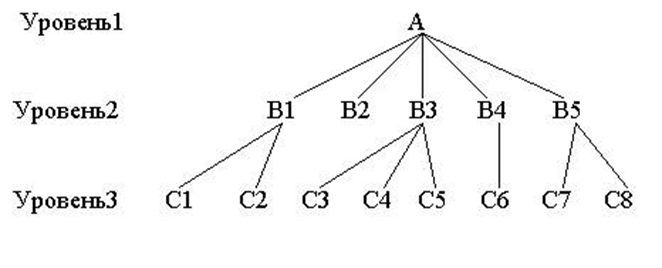 IMS, DISOD
IDS, OKA
4
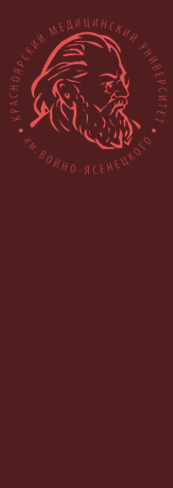 Классификация БД и СУБД. Реляционная модель
Схема отношения - это именованное множество пар; имя атрибута, имя домена.
Схема базы данных - это набор именованных схем отношений.
Кортеж, соответствующий данной схеме отношения, - это множество пар {имя атрибута, значение}, которое содержит одно вхождение каждого имени атрибута, принадлежащего схеме отношения.
Атрибут, значения которого однозначно идентифицируют кортежи отношения, называется первичным ключом отношения.
Отношение - это множество кортежей соответствующих одной схеме отношения.
Реляционная база данных - это набор отношений имена которых совпадают с именами схем отношений в схеме БД.
MS ACCESS, VISUAL FOXPRO
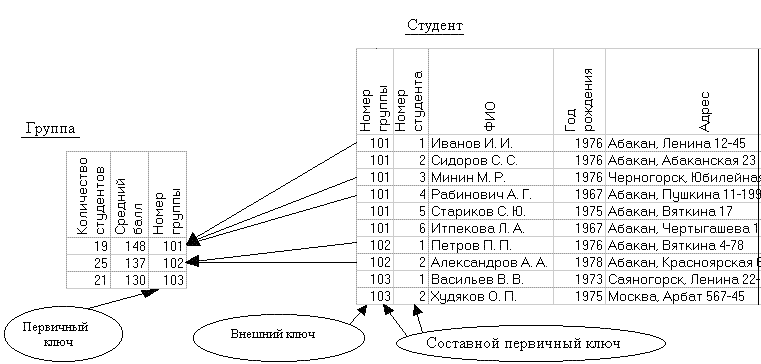 Informix, Ingres, Sybase, Oracle, MS SQL Server.
5
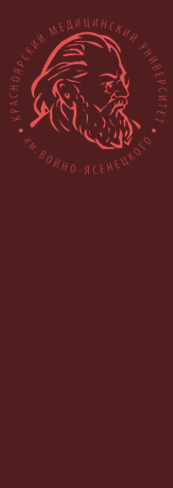 Классификация БД и СУБД. Реляционная модель. Реляционная алгебра
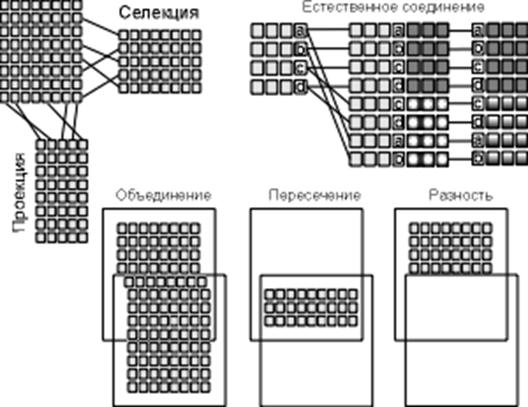 6
Пример 1
1) Выполните операцию взятия проекции отношения R на атрибуты Код сотрудника, ФИО. Выполните операцию удаления дублирующих кортежей, если таковые образуются.
2) Выполните операцию взятия прямого декартова произведения представленных ниже отношений R1, R2, предварительно обеспечив совместимость отношений по взятию произведения.
R1 				    R2
7
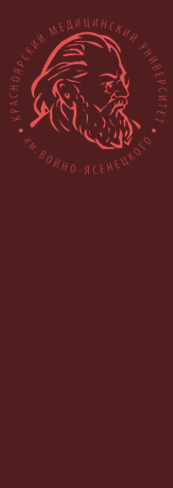 Классификация БД и СУБД. Постреляционные модели
Постреляционная модель
Отношения, содержащие в качестве значений атрибутов многозначные (не атомарные) значения, находятся в непервой нормальной форме (NF2).


В основе реляционно-объектной модели лежит реляционная модель, расширенная возможностями объектной технологии. Концепции объектного класса в объектной модели соответствует домен в объектно-реляционной модели.


Объект и идентификатор объекта (индивидуальность объекта);
Атрибуты и методы;
Классы;
Иерархия и наследование классов.
Пример: GemStone, ONTOS
Реляционно-объектная (гибридная)
Объектно-ориентированные базы данных
8
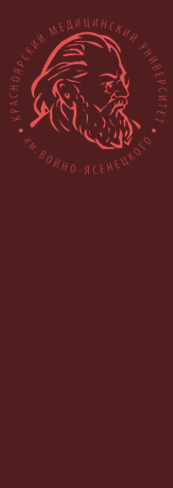 Классификация баз данных по технологии обработки
Централизованная база данных хранится в памяти одной вычислительной системы. Если эта вычислительная система является компонентом сети ЭВМ, возможен распределенный доступ к такой базе. Такой способ использования баз данных часто применяют в локальных сетях ПК.
Распределенная база данных состоит из нескольких, возможно пересекающихся или даже дублирующих друг друга частей, хранимых в различных ЭВМ вычислительной сети.
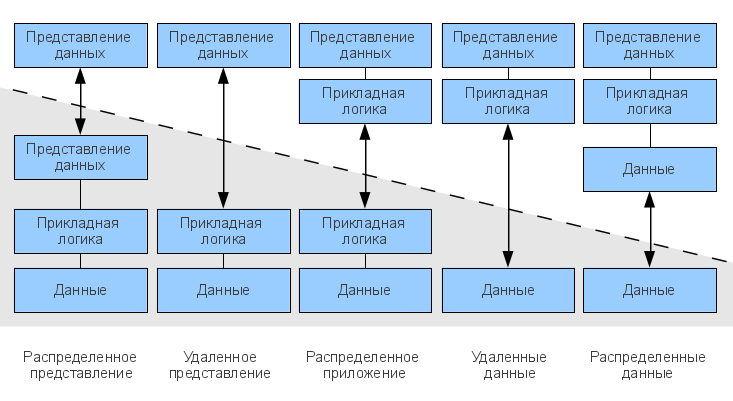 9
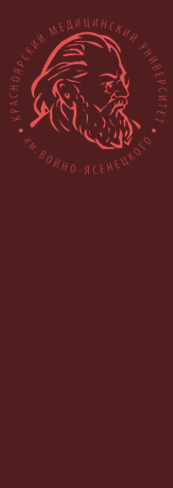 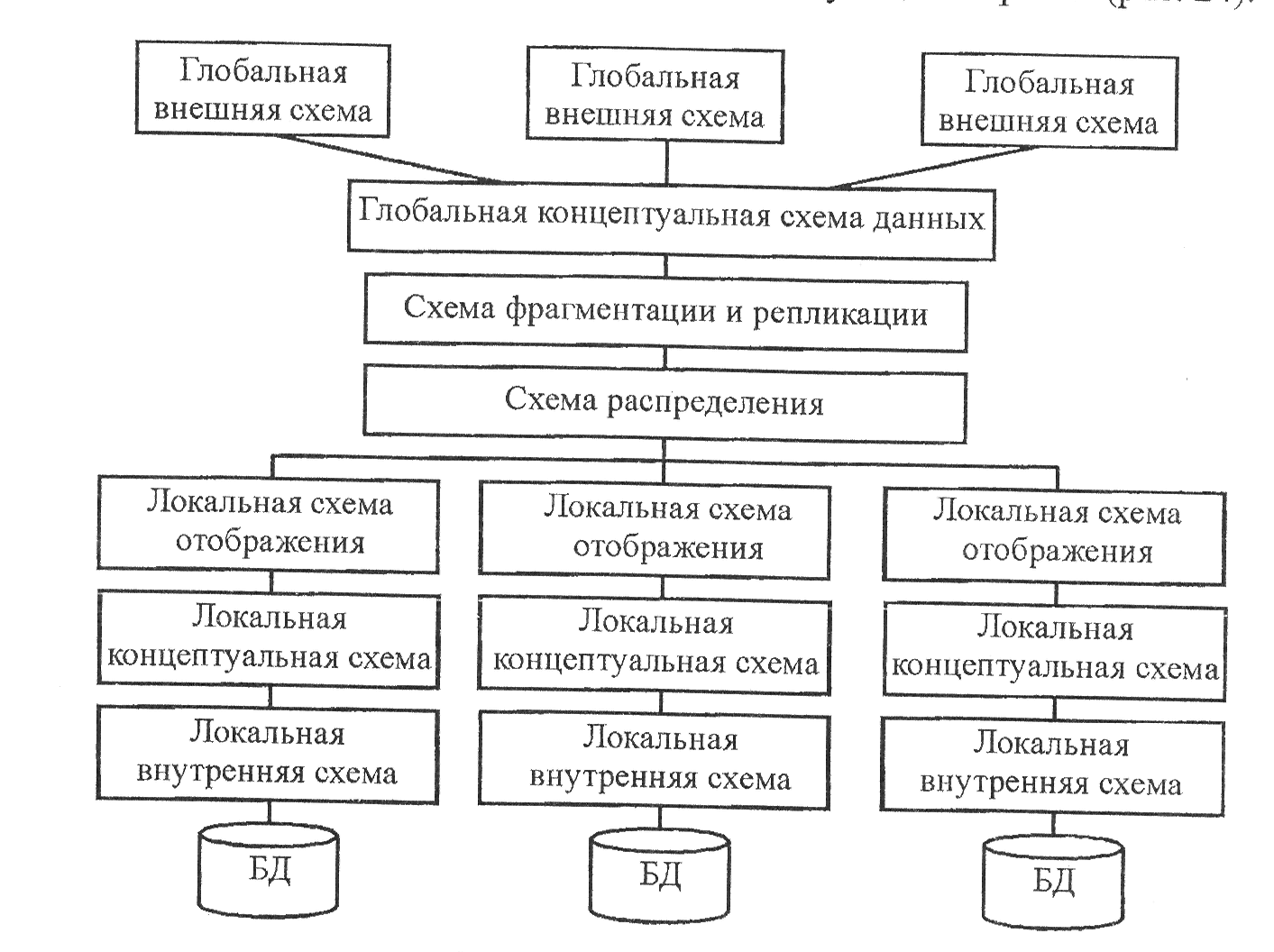 10
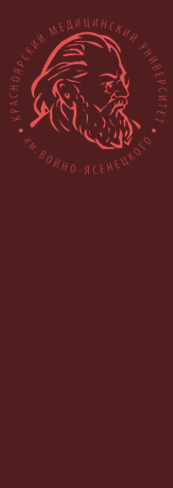 Архитектура информационных систем
Локальная архитектура
Архитектура «файл-сервер»
Архитектура «клиент-сервер»
11
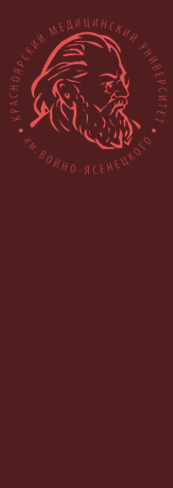 Трёхуровневая архитектура «клиент-сервер»
12
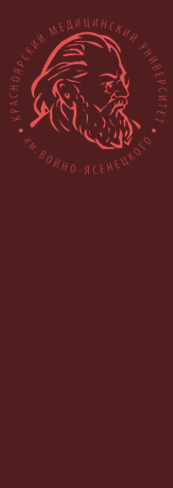 Уровни представления данных
Внешний
Концептуальный
Физический
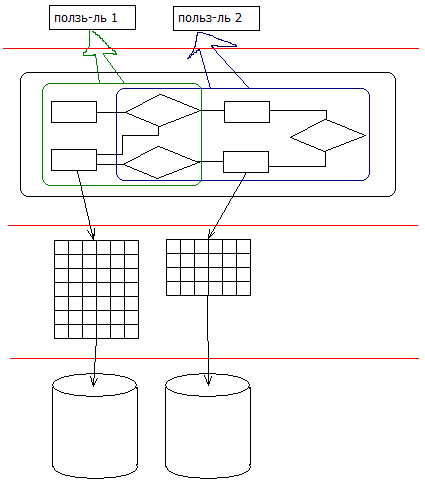 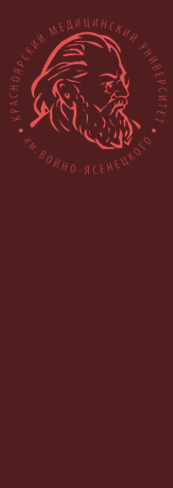 Нормализация
Пусть R - отношение, а X и Y - произвольные подмножества множества атрибутов отношения R. Тогда Y функционально зависит от X тогда и только тогда, когда для любого допустимого значения отношения R каждое значение множества X отношения R связано в точности с одним значением множества Y отношения R. Подмножество X называется детерминантом, а подмножество Y — зависимой частью.
14
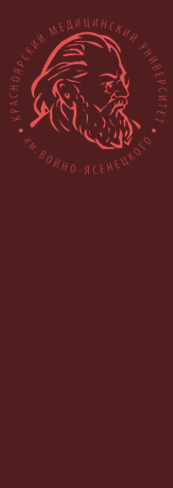 Условия 1НФ
Условия 1-ой нормальной формы: Таблица не должна иметь повторяющихся записей. Таблица не должна иметь повторяющихся групп полей.
15
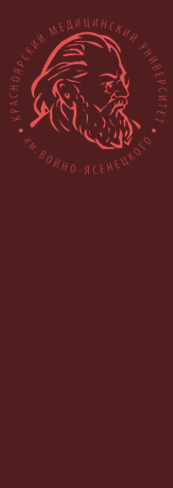 Пример 2
Найдите первичный ключ для отношения ФАКУЛЬТЕТ.
Укажите примеры данных в отношении ФАКУЛЬТЕТ, являющиеся как дублированными, так и избыточными.
Указать примеры данных в отношении ФАКУЛЬТЕТ, являющиеся дублированными, но неизбыточными.
16
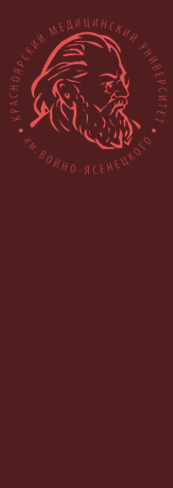 Пример 3
Приведите отношения к первой нормальной форме
Сотрудники
Студенты
Успеваемость
Кураторы
17
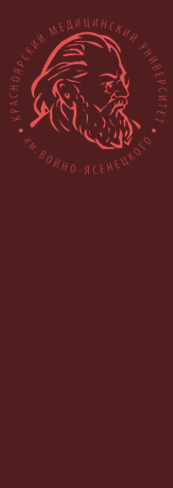 Условия 2НФ
Условия 2-ой нормальной формы: Таблица удовлетворяет условиям 1-ой НФ. Любое неключевое поле функционально зависит от полного набора ключевых полей.
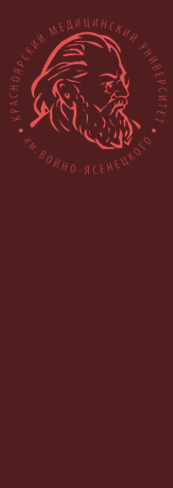 Пример 4
Укажите атрибуты, обуславливающие нарушение второй нормальной формы (атрибут Место рождения считать простым). Ответ обоснуйте.
19
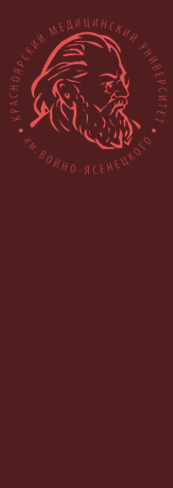 Условия 3НФ
Условия 3-ей нормальной формы: Таблица удовлетворяет условиям второй НФ. Ни одно из неключевых полей не зависит функционально от другого неключевого поля.
Нормальная форма Бойса-Кодда (НФБК) - отношение, детерминанты всех функциональных зависимостей которого являются потенциальными ключами. Если отношение находится в НФБК, оно автоматически находится в ЗНФ.
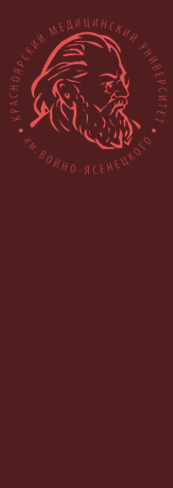 Пример 5
Укажите атрибуты, обуславливающие нарушение третьей нормальной формы (атрибут Место рождения считать простым). Ответ обоснуйте.
21
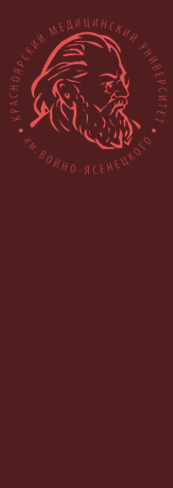 Проектирование базы данных
Проектирование объектов базы данных.
Создать обобщенное неформальное описание создаваемой базы данных (ИЛМ). 
Представить каждый отдельный объект инфологической модели в виде двумерной таблицы и определить ключевые поля. 
Произвести процедуру нормализации. 
Установить связи между таблицами 
Перенести инфологическую модель на язык конкретной СУБД. 
Проектирование интерфейса взаимодействия с базой данных.
Проектирование баз данных под конкретную вычислительную среду или информационную технологию.
Проектирование баз данных под назначение системы.
22
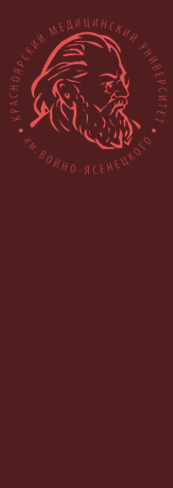 Пример 6
Заполните значения атрибутов отношения R, выявите первичный ключ и все возможные зависимости, нормализуйте отношение по 3НФ (атрибуты ФИО заведующего филиалом, ФИО управляющего головным отделением и Адрес филиала считать составными атрибутами).
R (Код филиала банка, Наименование филиала, Адрес филиала, ФИО заведующего филиалом, Наименование головного отделения банка, ФИО управляющего головным отделением).
23
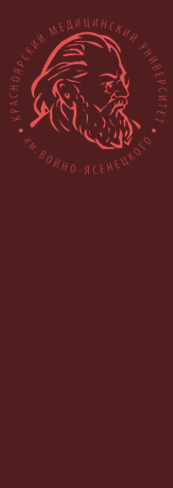 Пример 7
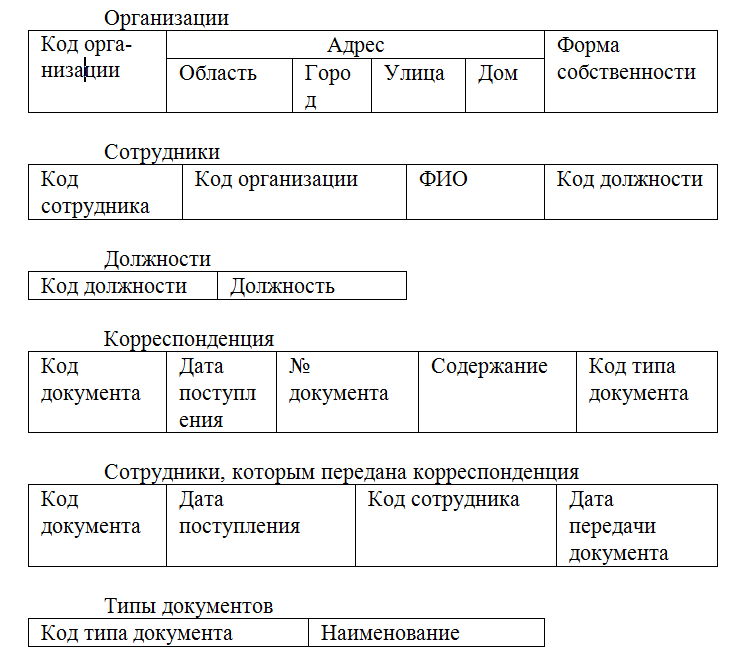 Нормализуйте (если необходимо) отношения и постройте концептуальную модель на заданном множестве отношений (определить ключи и связи между отношениями)
24
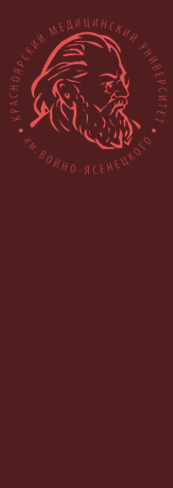 Архитектура СУБД
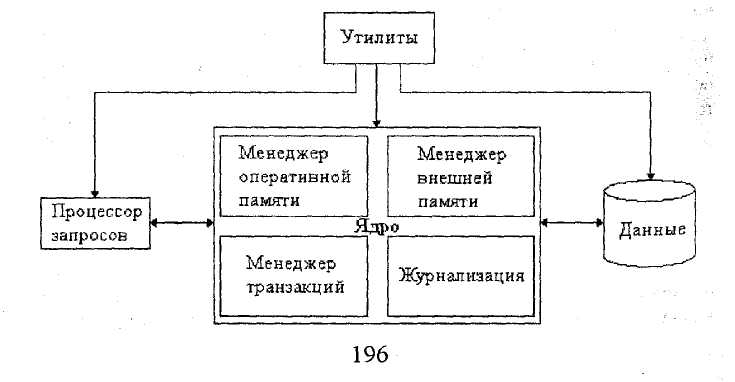 25
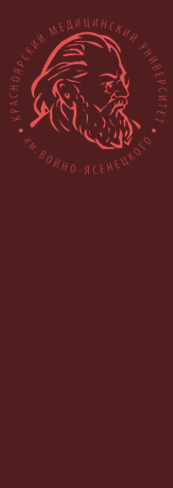 Язык SQL
Основные операторы определения данных:
определение таблицы (CREATE TABLE);
определение ограничений целостности (PRIMARY KEY, FOREIGN KEY, CHECK);
определения представлений (CREATE VIEW);
определение привилегий (GRANT).

CREATE TABLE PERSONS (NAME CHARACTER (20), AGE INTEGER)
26
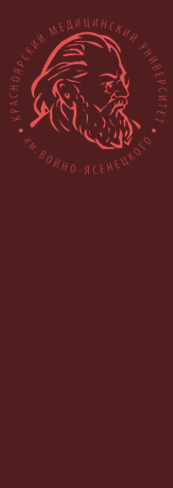 Операторы манипулирования данными:
выборка, проекция и соединение (SELECT);
вставка (INSERT);
изменение (UPDATE);
удаление (DELETE).

DELETE FROM PERSONS
27
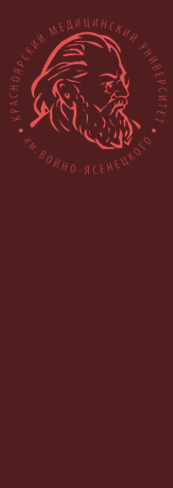 SELECT * FROM PERSONS WHERE AGE > 20

SELECT Клиенты.Фирма
FROM Клиенты, [Потенциальные покупатели]
WHERE Клиенты.Фирма = [Потенциальные покупатели].Фирма

SELECT SUM ([Потенциальные покупатели].Сумма)
FROM [Потенциальные покупатели]
GROUP BY Фирма
HAVING Фирма Like “*LTD;”
28
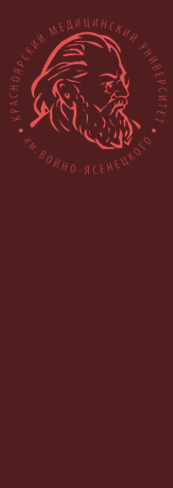 Задание для практической работы
Задание 1. Первичные ключи и избыточность
Задание 2. Модели данных
Задание 3. Нормализация отношений
Задание 4. Проектирование
29
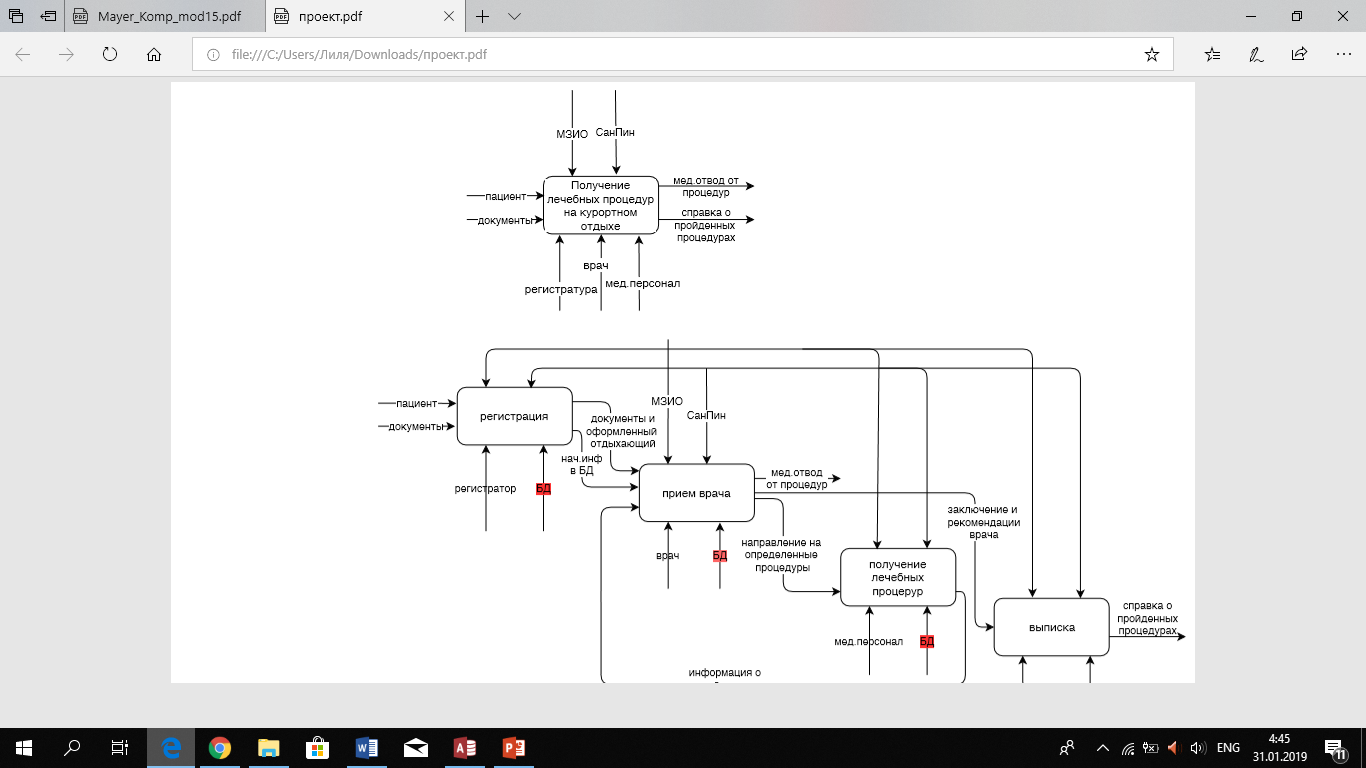 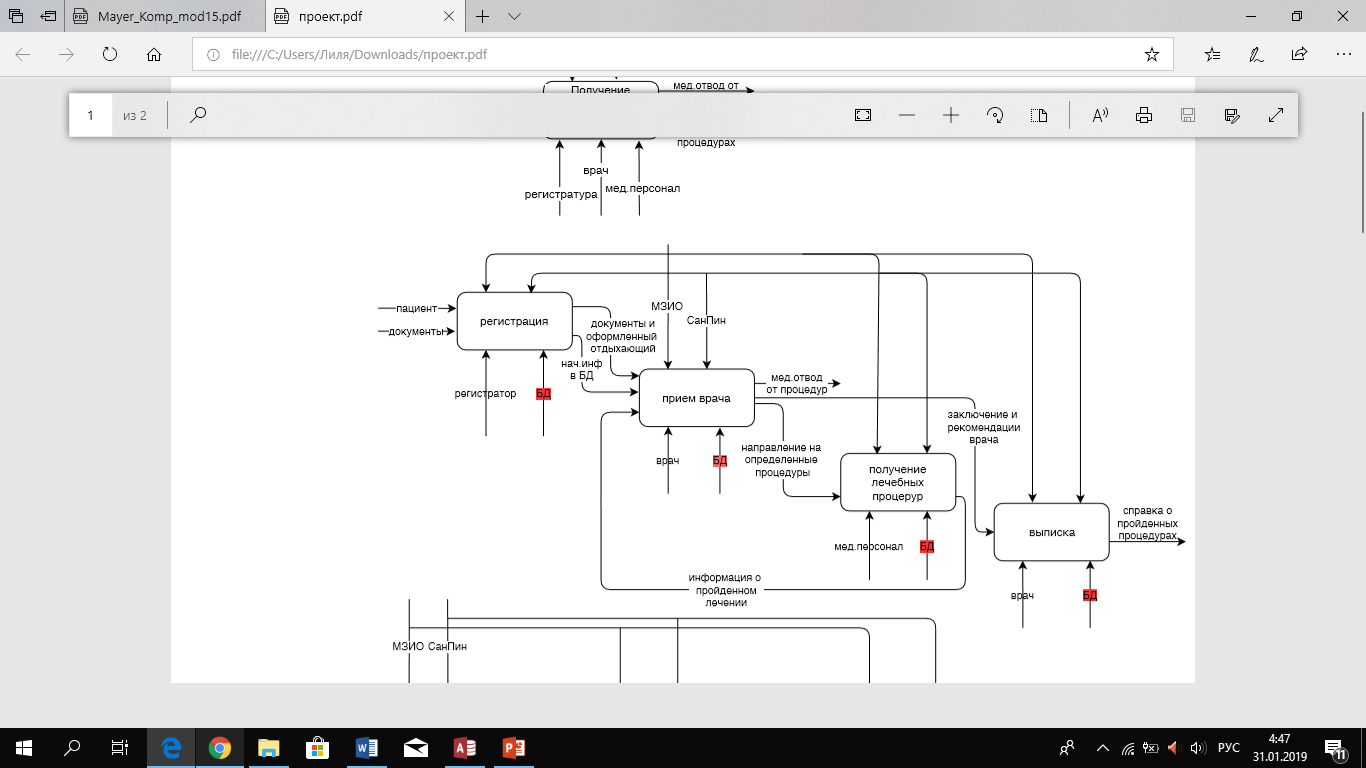 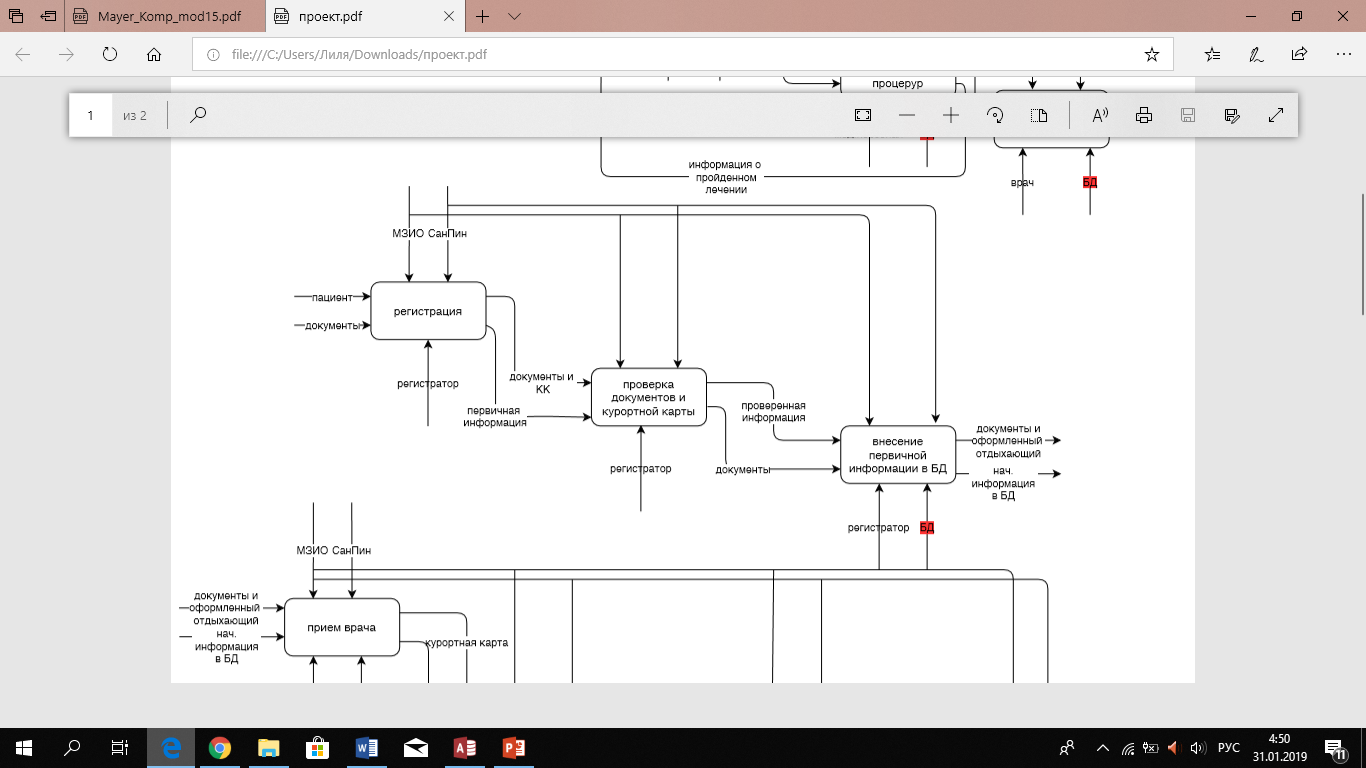